Типы фасонных резцов
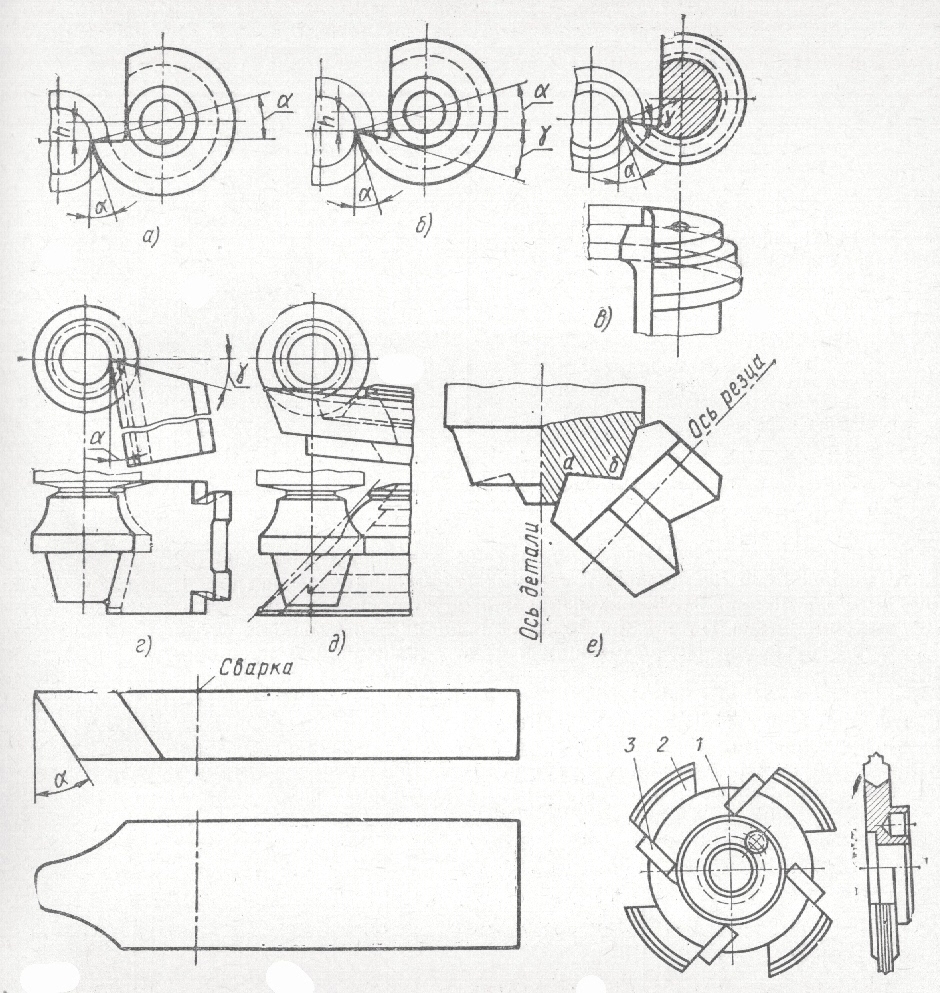 Крепление круглого фасонного резца
Круглый фасонный резец
Заточкафасонных резцов